BIODIVERSIDAD Y CLASIFICACION
CLASE 1 CIENCIAS NATURALES
1°MEDIO
OBJETIVO: Conocer y comprender la clasificación de los seres vivos.
Actividad 1:  Biodiversidad y Clasificación
A. Lean la siguiente situación: “Un científico naturista viaja alrededor del mundo con el fin de conocer la biodiversidad. En cada lugar hace bosquejos de los diferentes organismos y anota características anatómicas de ellos.

A los pocos días, decide ordenar sus apuntes según el tipo de organismo. 
Contestan la siguiente pregunta, recurriendo a lo que ya saben de los animales y organismos en general:
1. ¿Podrías ayudar al científico?  …………………………………………………………………………………… ………………………………………… 2. ¿Cómo clasificarías estos organismos? …………………………………………………………………………………… ………………………………………..
PREGUNTAS:
1. ¿Qué es la taxonomía? ¿Qué es un taxónomo/a? 
 
2. ¿Qué requiere usar el taxónomo para observar microorganismos? 
 
3. ¿Por qué en el primer ejemplo el científico no clasificó microorganismos?, ¿de qué dependía? 

4. ¿Qué criterio de clasificación usarían los taxónomos? 
 
5. ¿En los tiempos actuales se podrían usar nuevos conocimientos para clasificar organismos?, ¿cuáles?
Clasificación de los seres vivos o taxonomía
Cotidianamente, agrupamos objetos o fenómenos con características comunes según un criterio determinado, es decir, clasificamos. Agrupar o clasificar en categorías los componentes de la naturaleza facilita su comprensión. En esta lección te invitamos a conocer cómo se lleva a cabo.
ACTIVIDAD: Objetivo: explicar la importancia de clasificar a los organismos.
Desde siempre, el ser humano ha utilizado las plantas como alimento,adorno, medicina o veneno. Así, en Chile existe la tradición, heredada tanto de nuestros pueblos originarios como de los europeos, de emplear hierbas para usos medicinales.
Nombra diferentes plantas medicinales que conozcas, y señala su utilidad y su forma de consumo. Luego, completa la tabla y responde las preguntas a continuación.
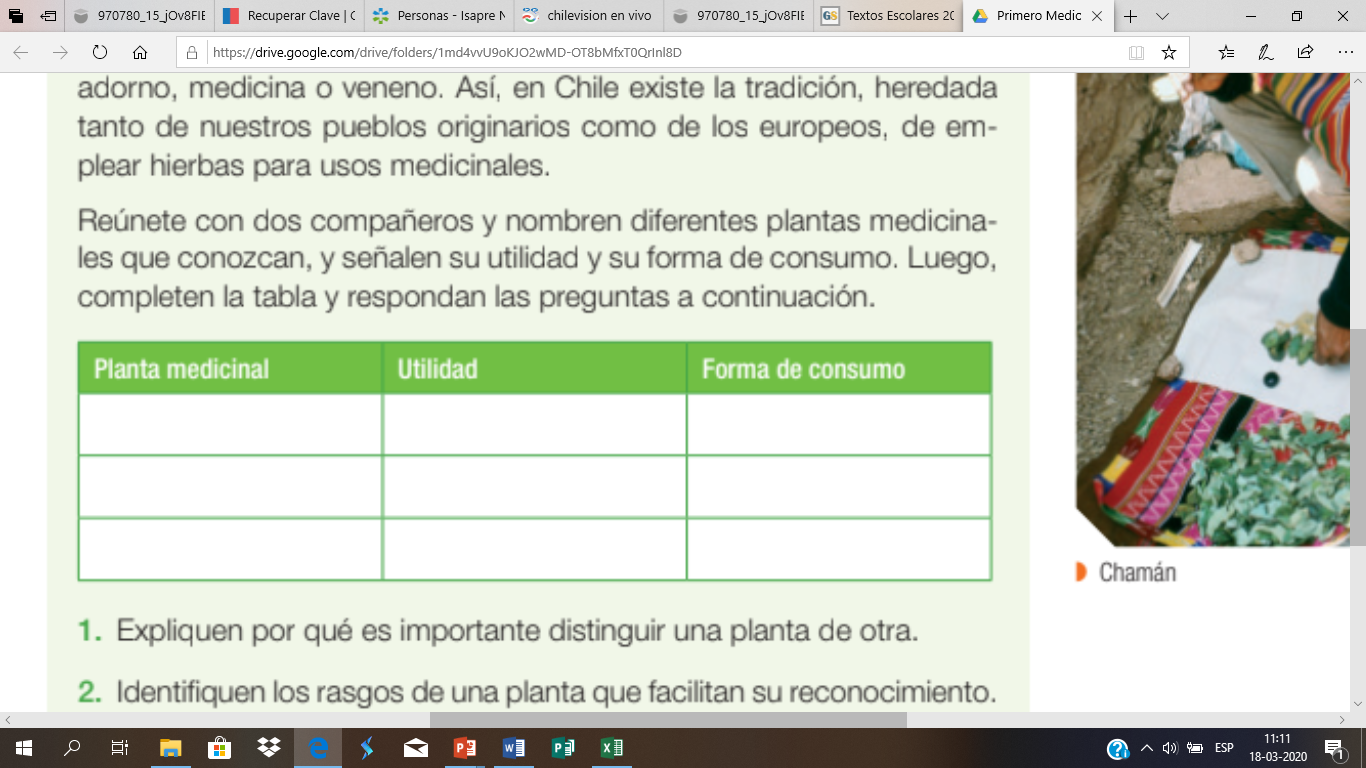 PREGUNTAS:
1. Explique por qué es importante distinguir una planta de otra.
2. Identifique los rasgos de una planta que facilitan su reconocimiento.
3. Opine acerca del uso de hierbas medicinales. ¿Piensa que su
consumo es innecesario debido a la existencia de medicamentos
alopáticos o elaborados en laboratorios?
Conclusión: 

Como se desprende de la actividad Exploremos, clasificar a los seres vivos es una actividad muy antigua. Así, por ejemplo, las diferentes culturas originarias clasificaban a las plantas y animales que los rodeaban con criterios utilitarios o según su cosmovisión.

Los biólogos han desarrollado la taxonomía, una ciencia que permite clasificar a los seres vivos y formar grupos con diferentes jerarquías o niveles de acuerdo con las características de los propios organismos.